Дидактический материал к  занятию по формированию элементарных математических представлений по лексической теме «Игрушки» (1год обучения) Разработала  Матвеева О.Г. , учитель-дефектолог высшей квалификационной категории
Один - много
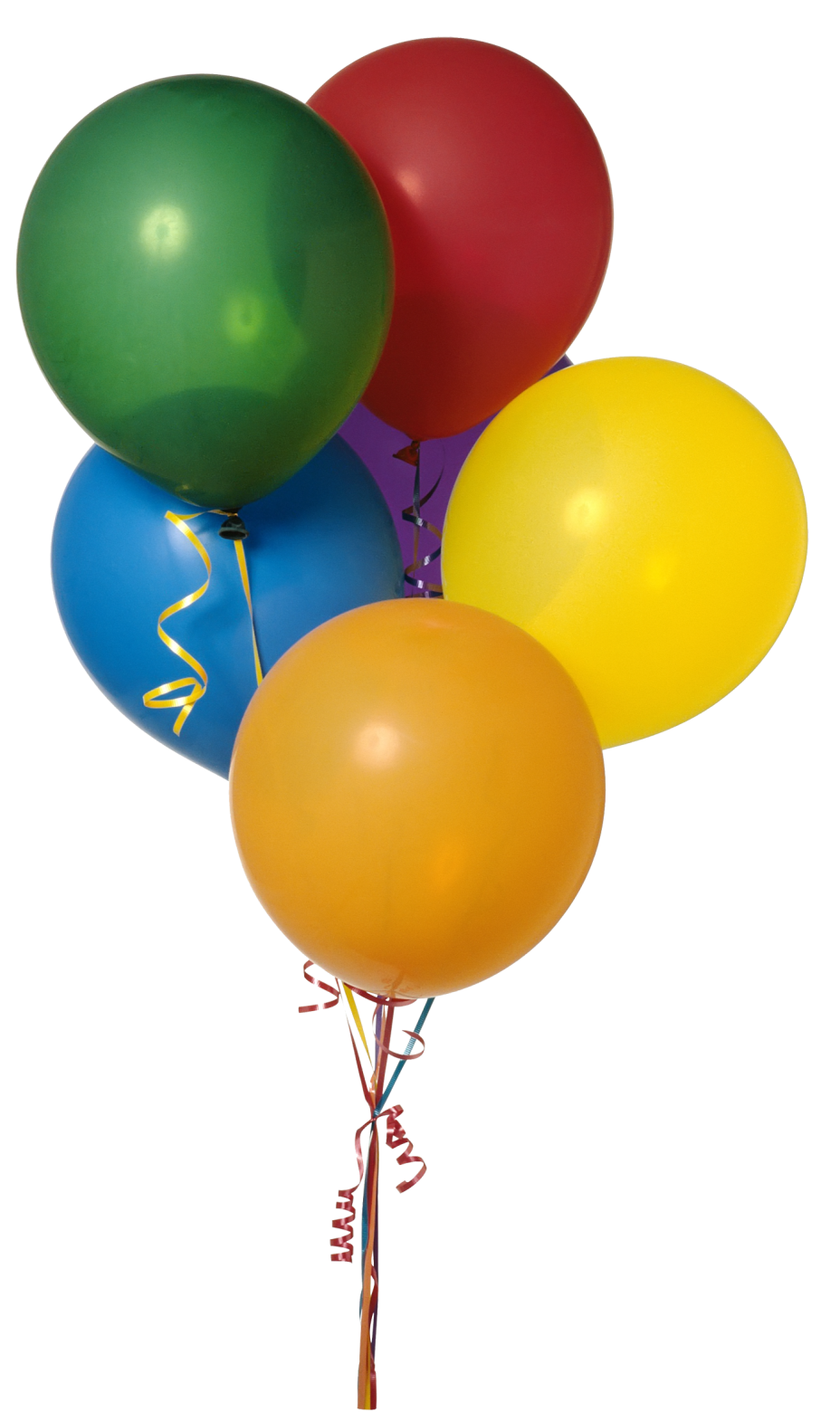 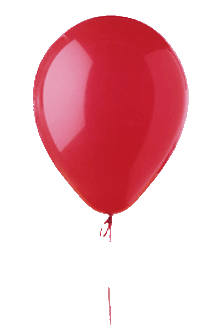 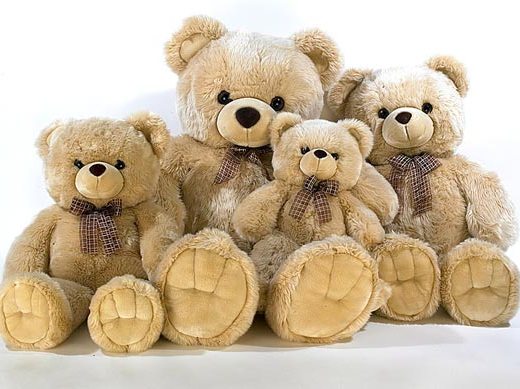 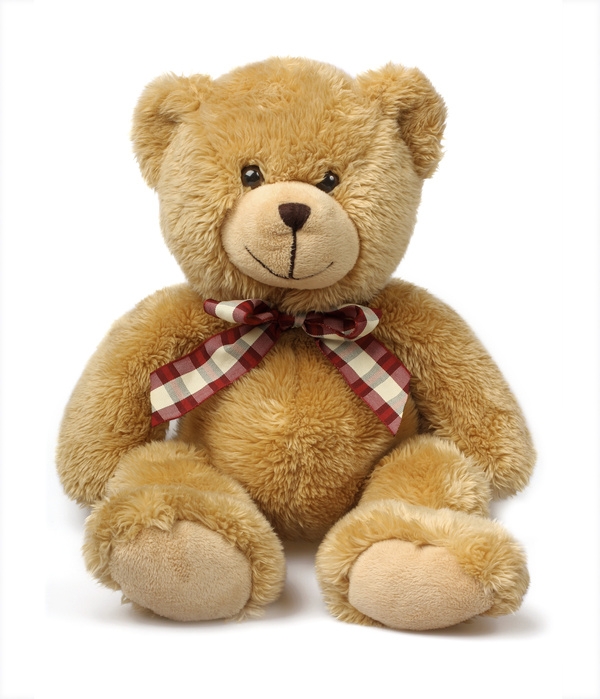 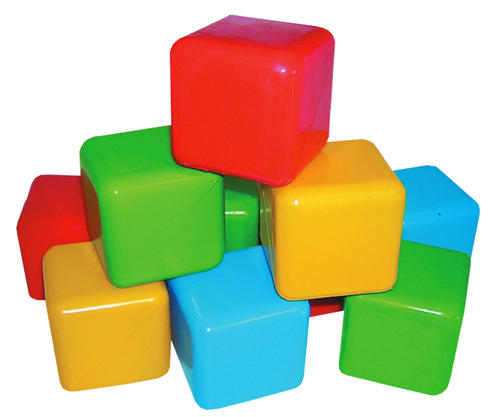 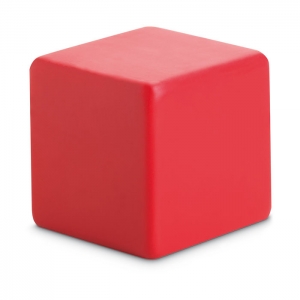 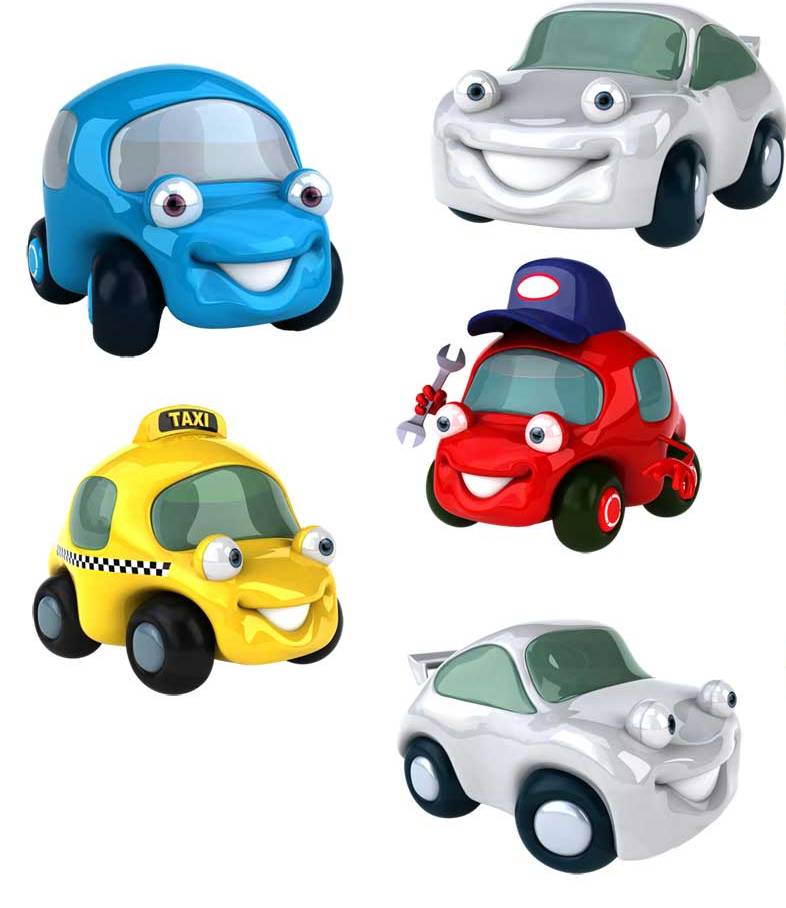 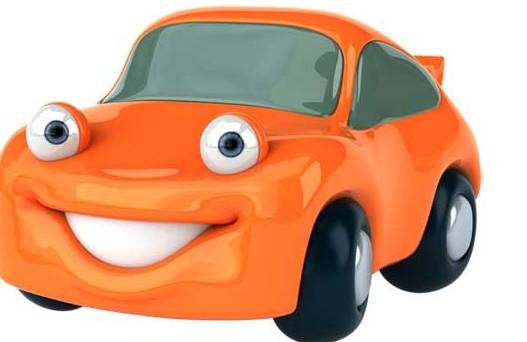 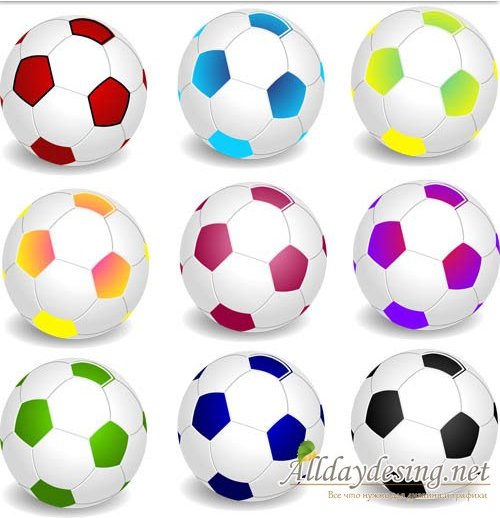 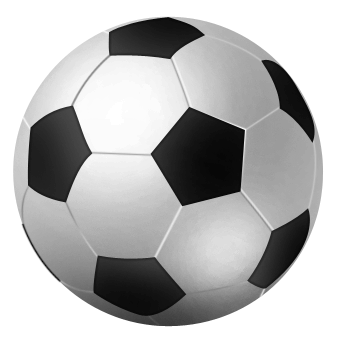 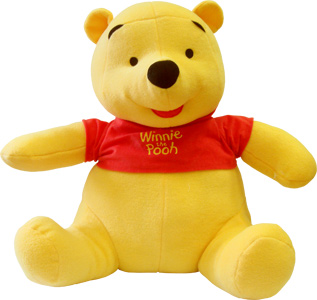 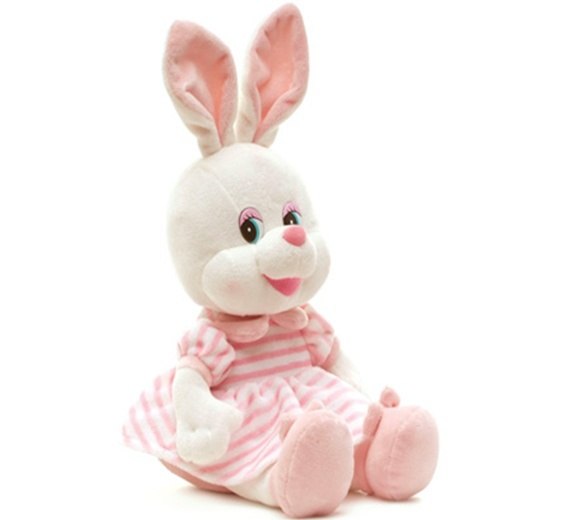 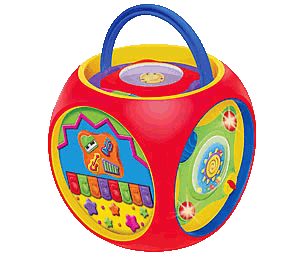 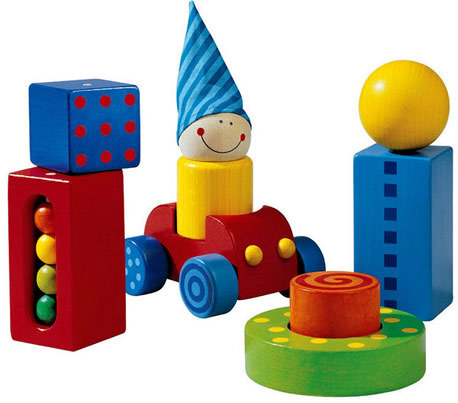 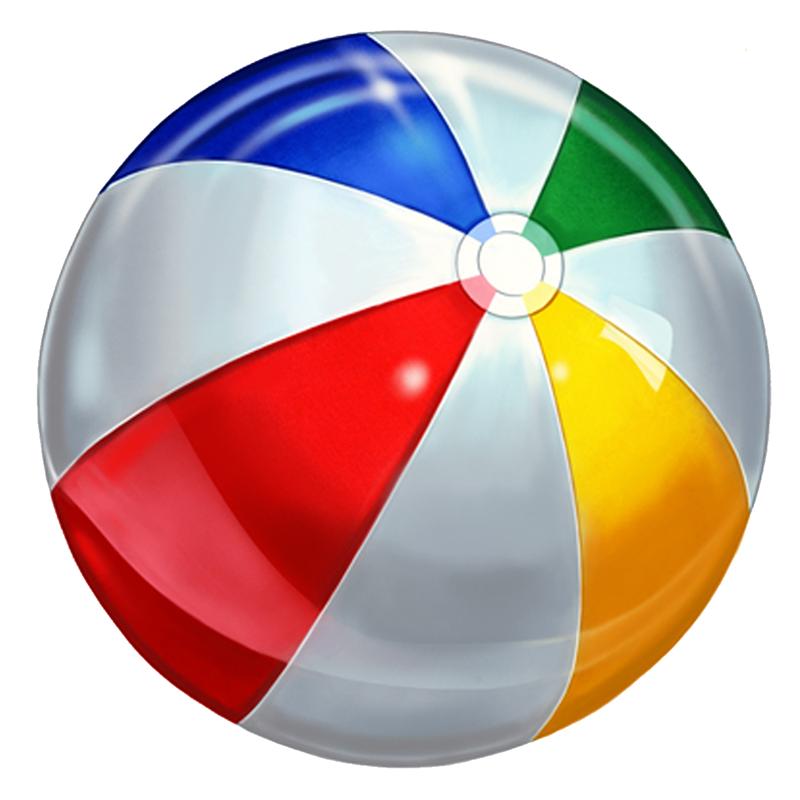 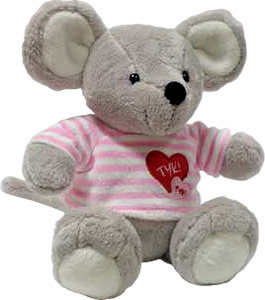 Большой - маленький
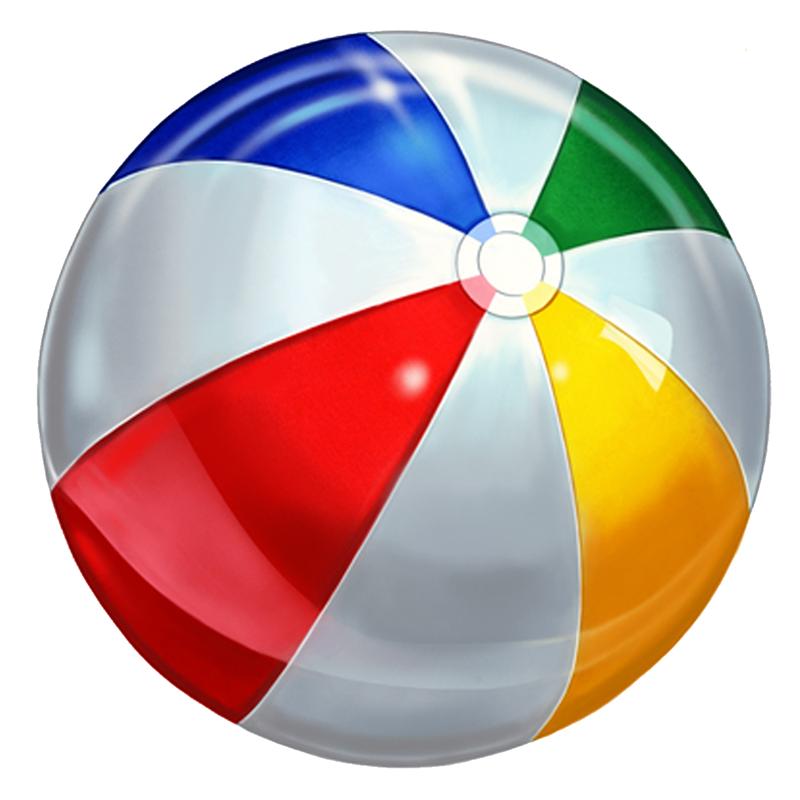 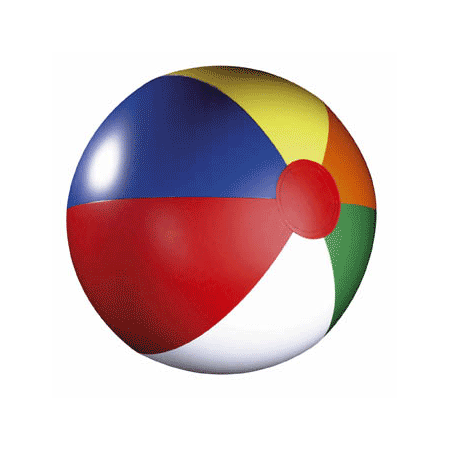 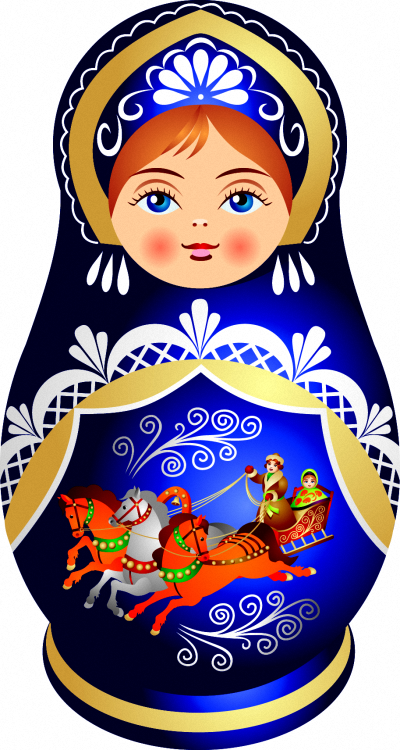 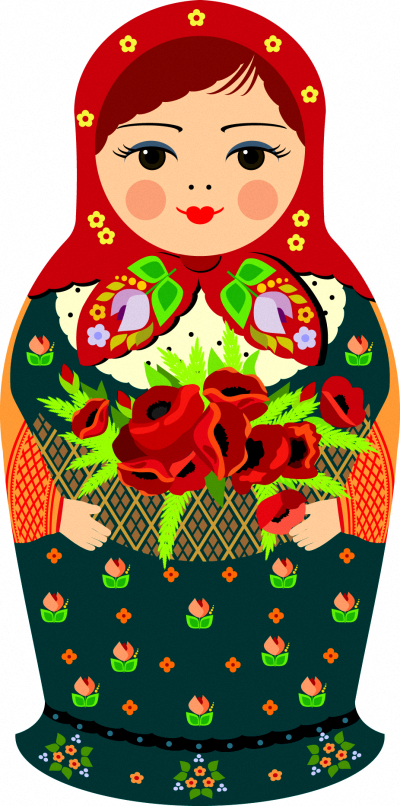 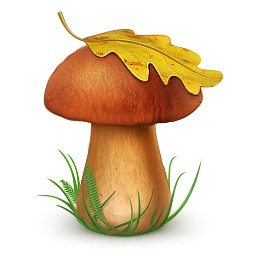 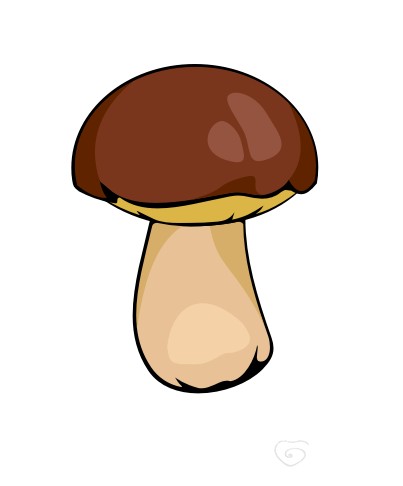 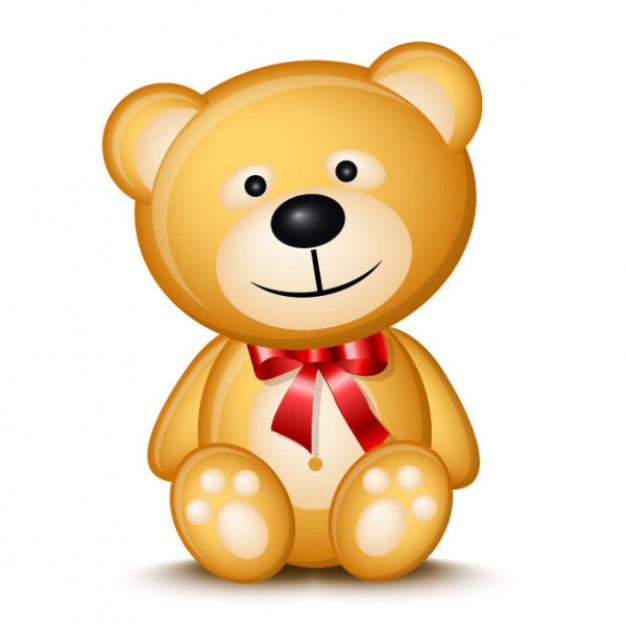 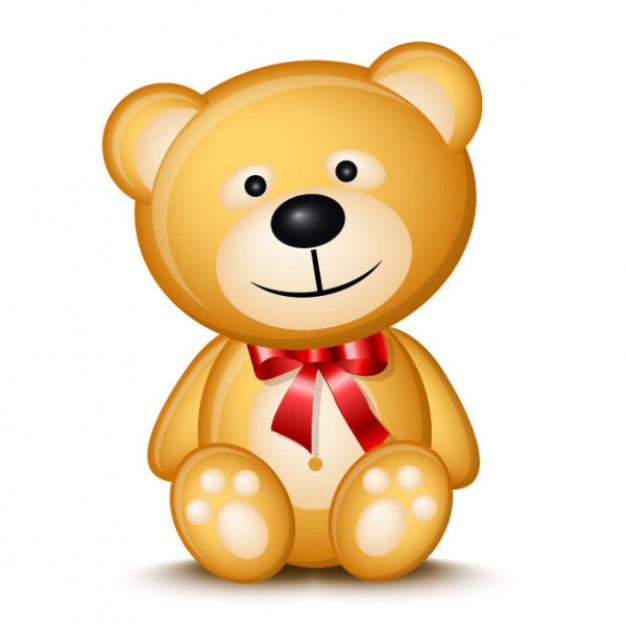 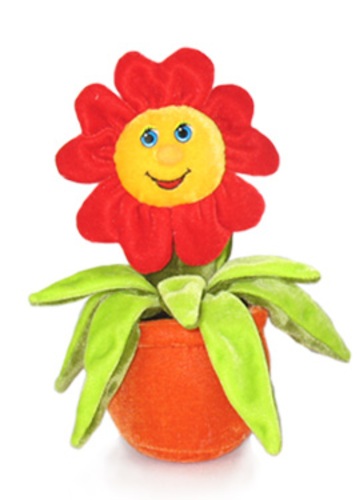 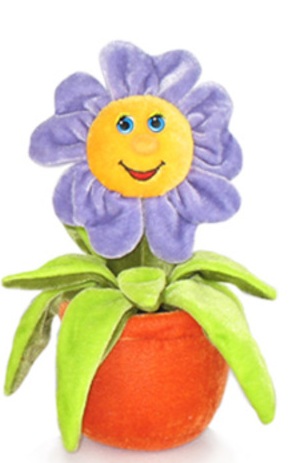 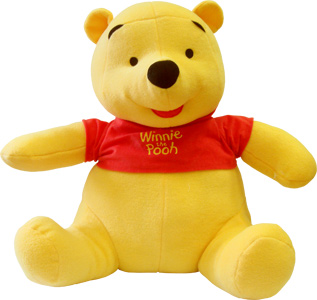 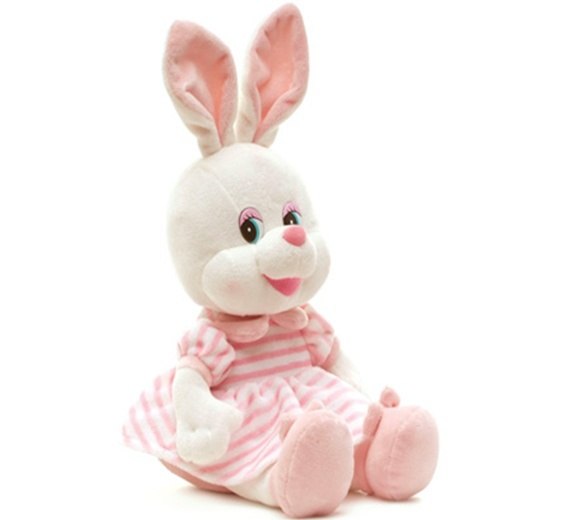 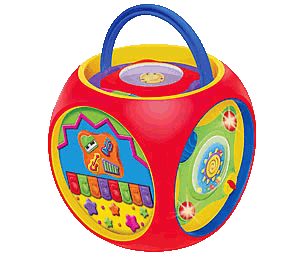 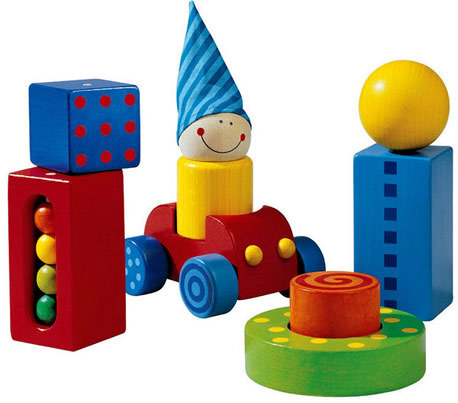 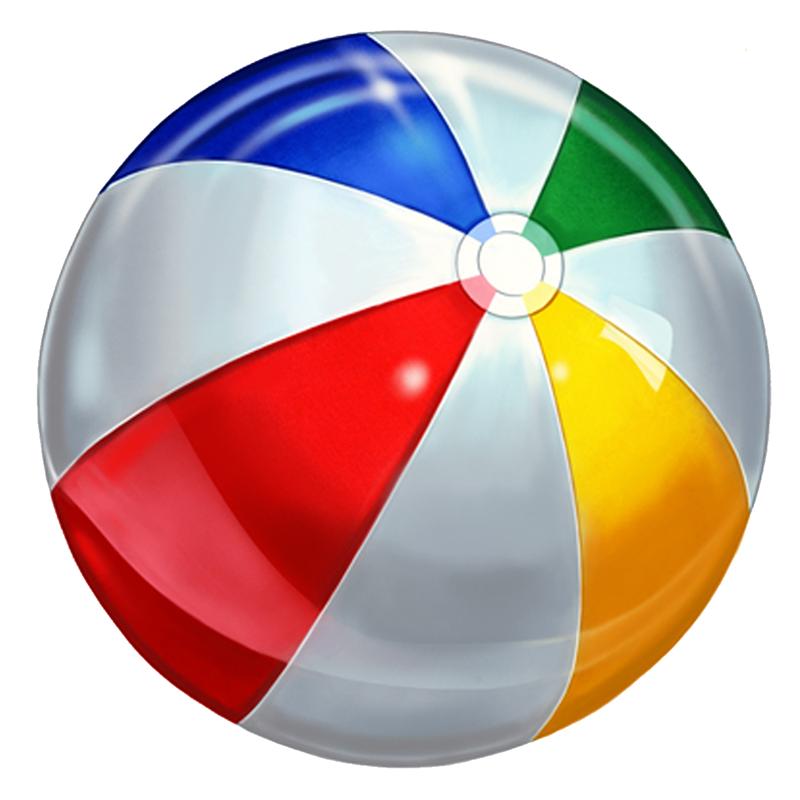 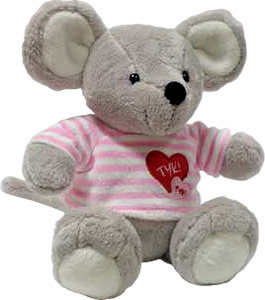